I D E A Due Process Complaints and Hearings
State Administration of:
34 CFR §§300.507-300.516
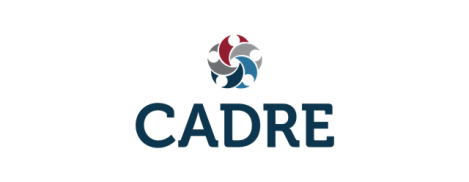 [Speaker Notes: This resource  is designed for State education agencies as an introduction to due process complaints and hearings under the Individuals with Disabilities Education Act (IDEA). This slide series identifies key elements of due process complaints and hearings under the IDEA and highlights federal guidance for implementing a compliant due process complaint system.]
Disclaimer
This resource is not intended to interpret, modify, replace requirements of federal or State law, or serve as a definitive treatment of the regulations. Application of information presented may be affected by State statutes, regulations, departmental and local policies, and any new guidance not issued at the time of this publication.
Requesting A Due Process Hearing
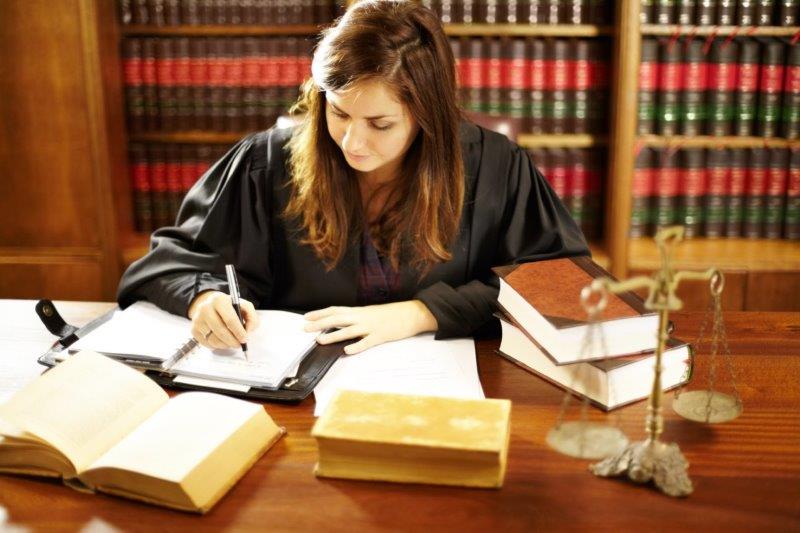 In order to request a due process hearing under the I D E A , a parent or a public agency, or the attorney representing the party, first must file a due process complaint consistent with 34 CFR §§300.507 and 300.508.
[Speaker Notes: In order to request a due process hearing under the IDEA, a party (a parent or a public agency) or the attorney representing the party, first must file a due process complaint consistent with 34 CFR §§300.507 and 300.508. 

OSEP Memo 13-08: Question and Answers on IDEA Part B Dispute Resolution Procedures, 2013, C1.]
Statute of Limitations
The Alleged violation must not have occurred more than two years prior to the date that the parent or public agency knew or should have known about the alleged action that forms the basis of the due process complaint. 

States may, however, adopt explicit time limitations for filing a due process complaint.
34 CFR § 300.507
[Speaker Notes: The due process complaint must allege a violation that occurred not more than two years before the date the parent or public agency knew or should have known about the alleged action that forms the basis of the due process complaint, or, if the State has an explicit time limitation for filing a due process complaint under this part, in the time allowed by that State law, except that the exceptions to the timeline described in §300.511(f) apply to the timeline in this section. 34 CFR §300.507(a)

The two exceptions to the statute of limitations identified in 34 CFR §300.511(f) are: 

1. Specific misrepresentations by the LEA that it had resolved the problem forming the basis of the due process complaint, or
2. The LEA’s withholding of information from the parent that was required under Part B to be provided to the parent.]
Who can File
A parent* or a public agency may file a due process complaint to request a due process hearing on any matter relating to the identification, evaluation, or educational placement of a child with a disability or the provision of FAPE to the child. 

* Or an adult student whose rights have transferred
34 CFR § 300.507
[Speaker Notes: A parent or a public agency may file a due process complaint to request a due process hearing on any matter relating to the identification, evaluation, or educational placement of a child with a disability or the provision of FAPE to the child. 34 CFR §300.507(a). 

Some matters necessitate an expedited hearing. Information on expedited hearings can be found in the State Administration of IDEA Expedited Due Process Hearings slide deck. OSEP Q&A, 2013, C-2

When a student with a disability becomes a legal adult under state law all IDEA rights, including the right to request a due process hearing transfer to the legal adult. Exceptions include an adult student  who is deemed incompetent by a court or where the public agency has deemed the student unable to provide informed consent (see 300.520(b)) or the adult student has assigned that authority to another adult such as their parent under state law (for exp. A power of attorney). Therefore, unless an exception exists the parents do not have the legal right to request a hearing for their adult student. See Ravenna School District Board of Education v. Williams 59 IDELR 158 (United States District Court, Northern District, Ohio (2012)) and Doe v. Westport Board of Education 76 IDELR 42 (United States District Court, Connecticut (2020)) among other cases.]
Representation of Parties
Parties have the right to be represented by attorneys or may represent themselves (pro se). 

Whether parties have a right to be represented by a non-attorney (e.g., advocate) is determined under State law.
34 CFR 300.512(a)(1)
[Speaker Notes: A parent/adult student may be represented by an attorney. In some states, a non-attorney may represent a party. Whether parties have the right to be represented by non-attorneys at a due process hearing is determined under State law. See 34 CFR 300.512(a)(1).  [FYI—this regulatory amendment was issued on December 1, 2008]]
Due Process Complaints
Requests must include:
the name of the child
 the address of the residence of the child
 the name of the school the child is attending
 in the case of a homeless youth, available contact  information for the child and the name of the school the child is attending
 a description of the nature of the problem, including relevant facts
a proposed resolution of the problem to the extent known and available to the party at the time
34 CFR § 300.508
[Speaker Notes: See also: OSEP Q&A, 2013, 3-A]
Model Forms
Each S E A must develop model forms to assist parents and other parties in filing a due process complaint in accordance with 34 CFR §300.507 and §300.508.

The S E A or L E A , however, may not require the use of the model forms. 

States have the discretion whether to accept a due process complaint.
34 CFR § 300.509
[Speaker Notes: Each SEA must develop model forms to assist parents and other parties in filing a due process complaint; however, the SEA or LEA may not require the use of the model forms. 

States have the discretion, since the IDEA is silent, whether to accept email submissions of due process complaints. If a state elects to do so, it would need to take the necessary steps to ensure that there are appropriate safeguards to protect the integrity of the process.  In addition, the state must establish and implement uniform procedures for determining when the due process complaints are considered received to ensure adherence to appropriate due process timelines. Letter to Copenhaver 50 IDELR 197 (United States Department of Education, Office of Special Education Programs (2008)).]
Distribution of Complaint
The party filing the due process complaint, or the attorney representing the party, must forward a copy of the complaint to the other party and to the  S E A
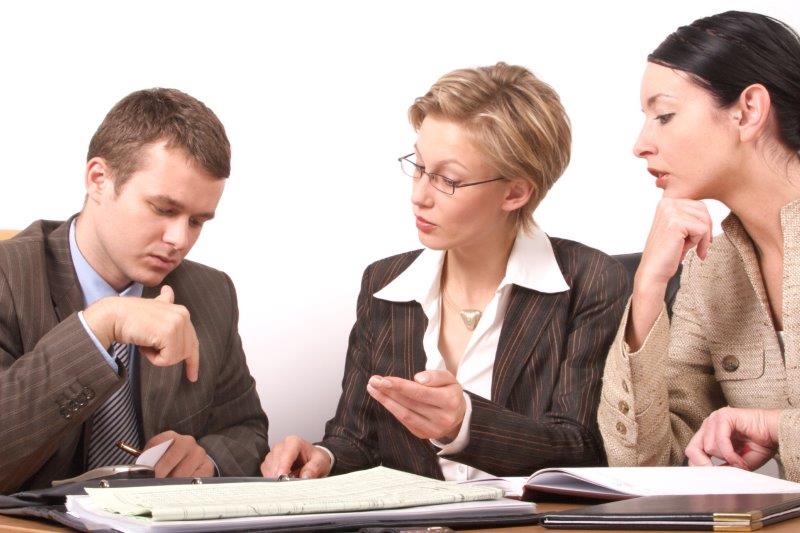 34 CFR § 300.508
[Speaker Notes: Under 34 CFR §300.508(a), the party filing the due process complaint, or the attorney representing the party, must forward a copy of the complaint to the other party and to the SEA, and that complaint must remain confidential. 

OSEP Q&A, 2013, C-3]
Stay Put
Unless the State or local agency and the parents of the child agree otherwise, the child involved in the complaint must remain in his or her current educational placement.
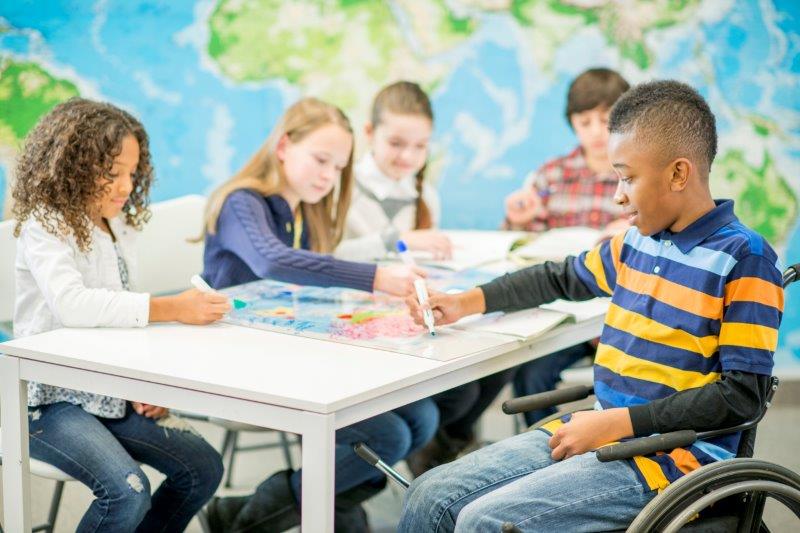 34 CFR § 300.518
[Speaker Notes: Except as provided in §300.533*, during the pendency of any administrative or judicial proceeding regarding a due process complaint notice requesting a due process hearing under §300.507, unless the State or local agency and the parents of the child agree otherwise, the child involved in the complaint must remain in his or her current educational placement. This requirement is commonly referred to as "Stay Put.”

*§300.533 states:  “When an appeal under § 300.532 has been made by either the parent or the LEA, the child must remain in the interim alternative educational setting pending the decision of the hearing officer or until the expiration of the time period specified in § 300.530(c) or (g), whichever occurs first, unless the parent and the SEA or LEA agree otherwise.”

If the complaint involves an application for initial admission to public school, the child, with the consent of the parents, must be placed in the public school until the completion of all the proceedings. 

If the complaint involves an application for initial services under this part from a child who is transitioning from Part C (birth to age 3) to Part B and is no longer eligible for Part C services because the child has turned three, the public agency is not required to provide the Part C services that the child had been receiving. If the child is found eligible for special education and related services under Part B and the parent consents to the initial provision of special education and related services under §300.300(b), then the public agency must provide those special education and related services that are not in dispute between the parent and the public agency.]
Sufficiency of Complaint
The due process complaint must be deemed sufficient, unless the receiving party notifies the other party and the hearing officer in writing, within 15 days of receiving the complaint, that the receiving party believes the complaint does not meet the content requirements in 34 CFR §300.508(b).  

The hearing officer then has 5 days to determine if the complaint is sufficient.
34 CFR § 300.508
[Speaker Notes: Section 300.508(d)(1) provides that the due process complaint must be deemed sufficient, unless the receiving party notifies the other party and the hearing officer in writing, within 15 days of receiving the complaint, that the receiving party believes the complaint does not meet the content requirements in 34 CFR §300.508(b). Under 34 CFR §300.508(d)(2), the hearing officer has five days to make a determination on the sufficiency of the complaint (i.e., whether the due process complaint meets the applicable content requirements). This determination is made based on the hearing officer’s review of the complaint alone. The hearing officer must immediately notify both parties in writing of the determination of whether the due process complaint meets the content requirements in 34 CFR §300.508(b). If the hearing officer determines that the due process complaint notice is not sufficient, the hearing officer’s decision must identify how the notice is insufficient so that the filing party can amend the due process complaint, if appropriate. 71 FR 46698 (August 14, 2006).

OSEP Q&A, 2013, C-3

The SEA does not have the authority to deny a request for a hearing even if the  SEA believes the issues included in the complaint are beyond the jurisdiction of the IDEA hearing process. The issue of whether the issues are proper for an IDEA hearing would be for a hearing officer to determine.  See Letter to Howey  (OSEP 1988) and Letter to Wilde (OSEP 1990). This is also addressed in OSEP Q&A, 2013, C-16. 

Also, if the parent names the SEA as a party it is up to the hearing officer whether the SEA should be dismissed or kept as a proper party to the hearing. Letter To Anonymous 69 IDELR 189 (OSEP 2017)

States should provide hearing officers clarification whether, if found insufficient, the complaint should be dismissed or whether they should give the party filing the complaint a specific time to submit an amended complaint addressing the insufficiency. If an amended complaint is submitted, all timelines start over again [34 CFR §300.508(d)(4)]. If the party does not file an amended complaint by the timeline in the hearing officer’s sufficiency determination the written order should make it clear that the insufficient complaint will be dismissed. The vast majority of states follow the second option of allowing the same hearing officer to continue and allow an amended complaint.]
Resolution Period and Resolution Meeting
I D E A provides a 30-day resolution period prior to the initiation of a due process hearing.

The purpose of the resolution period is to resolve the dispute as early as possible at the local level and to avoid the need for a more costly, adversarial, and time-consuming due process proceeding.

If a parent files the due process complaint, the LE A must convene a resolution meeting within 15 days of receiving the parent’s complaint unless the meeting is waived by both parties.
34 CFR § 300.510
[Speaker Notes: When a parent or a parent’s attorney files a due process complaint, the IDEA provides for a 30-day resolution period, subject to certain adjustments, prior to the initiation of a due process hearing. 34 CFR §300.510. The 45-day timeline for the due process hearing in § 300.515(a) starts the day after one of the following events:
(1) Both parties agree in writing to waive the resolution meeting;
(2) After either the mediation or resolution meeting starts but before the end of the 30-day period, the parties agree in writing that no agreement is possible;
(3) If both parties agree in writing to continue the mediation at the end of the 30-day resolution period, but later, the parent or public agency withdraws from the mediation process [34 CFR §300.510 (c)]


The purpose of the resolution period is to attempt to achieve a prompt resolution of the parent’s due process complaint as early as possible at the local level and to avoid the need for a more costly, adversarial, and time-consuming due process proceeding. Thus, the IDEA’s due process procedures emphasize prompt and early resolution of disputes between parents and public agencies through informal mechanisms at the local level without resorting to the more formal and costly due process hearing procedures and potential for civil litigation.  

Within 15 days of receiving notice of the parent’s due process complaint, the LEA must convene a meeting with the parent and relevant member(s) of the IEP Team [34 CFR §300.510(a) and OSEP Q&A, 2013, D-2]. The resolution meeting does not need to occur if the parties mutually waive the resolution process or request mediation. 

For additional information on resolution meetings, see the State Administration of IDEA Resolution Meetings slide deck.

OSEP Q&A, 2013, C-1]
Mediation
Procedures must also be established and implemented to ensure parties to the dispute are allowed to resolve disputes through a mediation process.
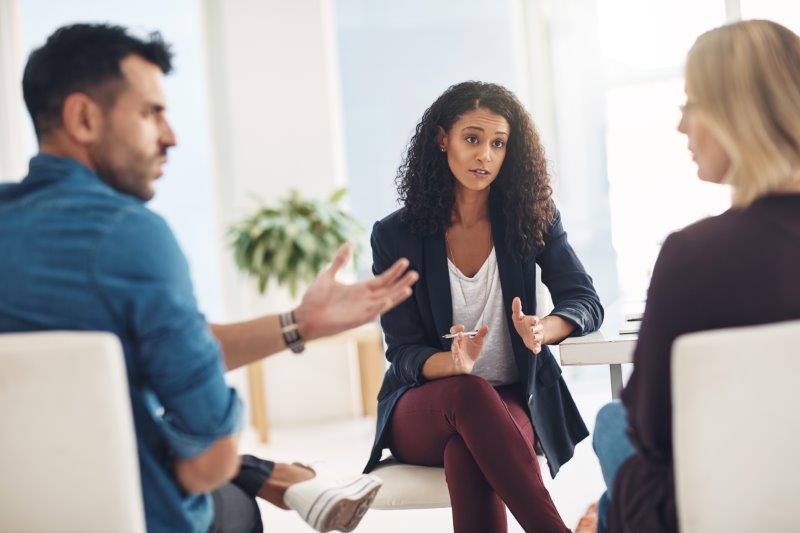 Mediation cannot be used to deny or delay a parent’s right to a hearing.
34 CFR § 300.506
[Speaker Notes: The SEAs must also establish procedures to provide an opportunity for parties to the dispute to voluntarily engage in the mediation process under IDEA. 34 CFR §300.152 (a)(3)(ii).

Mediation cannot be used to deny or delay a parent’s right to a hearing or to deny any other rights afforded under Part B of the Act. 34 CFR §300.506

The 30 day period can be adjusted if the parties agree in writing that no resolution is possible within the 30 days or if they both agree in writing to continue the mediation beyond the 30 day resolution period until the mediation is successful or when one party withdraws from the mediation process [34 CFR §300.510 (c)]]
Timeline
The recipient of the complaint must send the other party a response within 10 days of receiving the complaint.
A resolution meeting takes place within 15 days of the L E A receiving a complaint.
Hearing begins if complaint is not resolved during the 30-day resolution period.
Hearing decision is reached within 45 days of the resolution period ending.
34 CFR § 300.152
[Speaker Notes: The party receiving a due process complaint must send the other party a response, which specifically addresses the issues raised in the due process complaint, within 10 days of receiving notice of the complaint from the other party [34 CFR §300.508 (f)] . The one exception is if the LEA receiving the due process complaint has not sent the parent a prior written notice consistent with 34 CFR §300.503, concerning the subject matter of the parent’s due process complaint. In this situation, the LEA must, within 10 days of receiving the due process complaint, send to the parent a response that includes:

An explanation of why the agency proposed or refused to take the action raised in the due process complaint;
A description of other options that the IEP Team considered and the reasons why those options were rejected;
A description of each evaluation procedure, assessment, record, or report the agency used as the basis for the proposed or refused action; and 
A description of the other factors that are relevant to the agency’s proposed or refused action. 

A resolution meeting takes place within 15 days of LEA receiving the complaint. If the complaint is not resolved during the 30-day resolution period, the 45-day timeline for the hearing and issuance of the final decision begins.

The final hearing decision must be reached and mailed within 45 days following the expiration of the 30-day resolution period unless the hearing officer grants a special time extension at the request of a party. A hearing officer does not have the authority to extend the 45 day period on his/her own initiative. 

For additional information on resolution meetings, see the Resolution Meetings slide deck.

For information on how the timeline is altered for expedited due process hearings, see the State Administration of IDEA Expedited Due Process Hearings slide deck.]
Hearing Officer Qualifications
A Hearing Officer must possess knowledge of, and the ability to:
understand the provisions of the I D E A , federal and State regulations pertaining to the I D E A , and legal interpretations of the I D E A by federal and State courts.
conduct hearings in accordance with appropriate, standard legal practice.
render and write decisions in accordance with appropriate, standard legal practice.
34 CFR § 300.511
Hearing Officer Impartiality
A Hearing Officer must:
Not be an employee of the S E A or the local educational agency involved in the education or care of the child.
Not be a person having a personal or professional interest that conflicts with his or her objectivity in the hearing.
34 CFR § 300.511
Hearing Decisions
A due process hearing decision can address a change or refusal to change the identification, evaluation, educational placement or provision of a free, appropriate, public education (FAPE).
34 CFR § 300.507 (a) (1)
FAPE Decisions
Decisions of whether a child received FAPE must be based on substantive grounds. 

In matters alleging a procedural violation, a hearing officer may find that a child did not receive FAPE only if the procedural inadequacies:
Impeded the child's right to FAPE
Significantly impeded the parent's opportunity to participate in the decision-making process regarding the provision of FAPE
Caused a deprivation of educational benefit
34 CFR § 300.513
[Speaker Notes: Subject to 34 CFR §300.513 (a)(2), a hearing officer’s decision of whether a child received FAPE must be based on substantive grounds. 34 CFR §300.513 (a)

In matters alleging a procedural violation, a hearing officer may find that a child did not receive FAPE only if the procedural inadequacies:
Impeded the child's right to FAPE;
Significantly impeded the parent's opportunity to participate in the decision-making process regarding the provision of FAPE to the parent's child; or
Caused a deprivation of educational benefit.

Nothing in 34 CFR §300.513 (a) precludes a hearing officer from ordering an LEA to comply with procedural requirements under 34 CFR §§300.500 through 300.536 [34 CFR §300.513(a)]. It is important to note that §§300.500 through 300.536 include the procedural safeguard requirements (but not evaluation, IEP requirements, and so forth).]
Making Decisions Public
Findings and decisions must be made available to the advisory panel and general public after deleting any personally identifiable information.
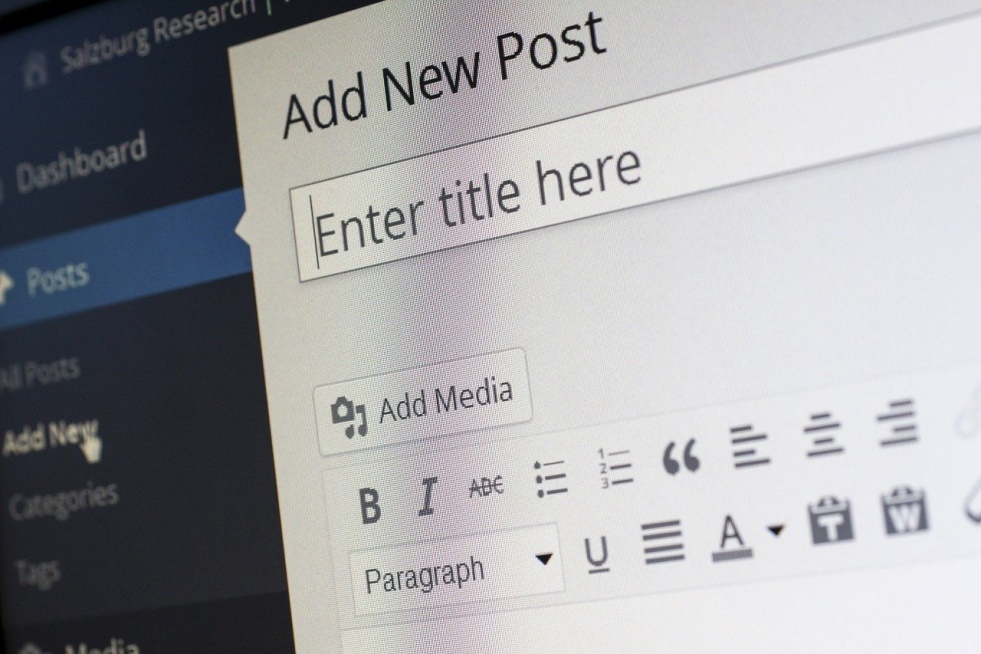 34 CFR § 300.513
[Speaker Notes: Findings and decisions must be made available to the advisory panel and general public after deleting any personally identifiable information. The majority of States post decisions on their website to meet this requirement.

The FERPA definition of personally identifiable information, found at 34 CFR § 99.3, is incorporated in the IDEA at § 300.611 (b). Depending upon the size of the LEA, personally identifiable information may include the name of the child’s service providers, school, etc.]
One-tiered and Two-tiered Due Process Systems
States may adopt a one-tiered or two-tiered due process system. 

In a one-tiered system, appeals are brought directly to federal or State court. 

In a two-tiered system, an aggrieved party may appeal the public agency’s decision to the S E A .
34 CFR § §  300.514 and 300.516
[Speaker Notes: In a one-tiered system, the SEA or another state-level agency is responsible for conducting due process hearings, and an appeal from a due process hearing decision goes directly to court.

In a two-tiered due process system, the LEA is responsible for conducting due process hearings, and an appeal from a due process hearing is to a state-level review hearing before appealing to court.

The public agency’s procedural safeguards notice will provide information about the type of due process system used in the State. The notice should identify the agency that is responsible for conducting hearings (e.g., the school district, the SEA, or another state-level agency or entity).]
Appealing Decisions
In a one-tiered system, decisions are final, except that any party involved in the hearing may appeal the decision in a civil action.
In a two-tiered system, the decision made by the  hearing officer is final, except that any party involved in the hearing may appeal the decision to the S E A review officer, and then appeal the decision in a civil action.  
The appeal to court must be brought within 90 days of the decision unless a state has a specific time limit for bringing a civil action under Part B.
34 CFR § §  300.514 and 300.516
[Speaker Notes: In a one-tiered system, the SEA appointed hearing officer conducts due process hearings.  In a two-tiered system, the public agency directly responsible for the education of the child appoints the hearing officer who conducts due process hearings.  The determination of which entity conducts due process hearings is based on State statute, State regulation, or a written policy of the SEA.  34 CFR §300.511(b).  In a one-tiered system, a party aggrieved by the SEA’s hearing officer’s findings and decision has the right to appeal by bringing a civil action in any State court of competent jurisdiction or in a district court of the United States without regard to the amount in controversy.  34 CFR §300.516(a). 

However, in a two-tiered system, an aggrieved party has the right to appeal the public agency’s hearing officer’s decision to the SEA which must appoint a review officer who conducts an impartial review of the findings and decision appealed.  34 CFR §300.514(b).  A party dissatisfied with the decision of the SEA’s reviewing officer has the right to bring a civil action in any State court of competent jurisdiction or in a district court of the United States without regard to the amount in controversy.  34 CFR §§300.514(d) and 300.516(a).

OSEP Q&A, 2013, C-23

The appeal to court must be brought within 90 days of the decision unless a state has a specific time limit for bringing a civil action under Part B. 34 CFR 300.516(b)]
Enforcing Hearing Decisions
The State must have procedures and practices that ensure that all corrective actions that a due process hearing officer specifies in a due process hearing decision are implemented

A party may file an administrative complaint alleging that a due process hearing decision is not being implemented.

The Courts have also allowed judicial action to enforce a decision.
[Speaker Notes: OSEP, based on verification monitoring visits to states, has concluded that “the State must have procedures and practices that ensure that all corrective actions that a due process hearing officer specifies in a due process hearing decision are implemented”. It is not sufficient for a state to rely on the state administrative complaint process to address situations where a parent alleges that the LEA is not implementing a hearing decision. Letter to Torlakson  (United States Department of  Education, Office of Special Education Programs (2011)). 
In addition, a party may also file an administrative complaint alleging that a due process hearing decision is not being implemented. See 34 CFR 300.152(c)(3). 

The Courts have allowed judicial action to enforce a decision. See Dudley v. Lower Merion School District 56 IDELR 40 (United States District Court, Eastern District, Pennsylvania (2011)) and Dominique v. Board of Education of the City of Chicago 56 IDELR 65 (United States District Court, Northern District, Illinois (2011))]